Methods in Calculus
Twitter: @Owen134866

www.mathsfreeresourcelibrary.com
Prior Knowledge Check
3) Express in partial fractions:
1) Find:
a)
a)
b)
b)
c)
c)
a)
b)
c)
Teachings for 
Exercise 3A
Methods in Calculus
3A
Methods in Calculus
The area indicated is finite and given by the integral:
3A
Methods in Calculus
The area indicated is finite and given by the integral:
3A
Methods in Calculus
You need to be able to calculate improper integrals

Calculate the area indicated to the right.
3A
Methods in Calculus
You need to be able to calculate improper integrals

Calculate the area indicated to the right.
Integrate and use a square bracket
Substitute limits and subtract
Simplify/calculate if possible
Rewrite (if it helps!)
3A
Methods in Calculus
Rewrite the RHS for integration (if needed)
Integrate and use a square bracket
Rewrite for substitution (if needed)
Sub in limits and subtract
Simplify
So                  converges and is equal to 1
3A
Methods in Calculus
Rewrite the RHS for integration (if needed)
Integrate and use a square bracket
Sub in limits and subtract
Simplify
3A
Methods in Calculus
You need to be able to calculate improper integrals
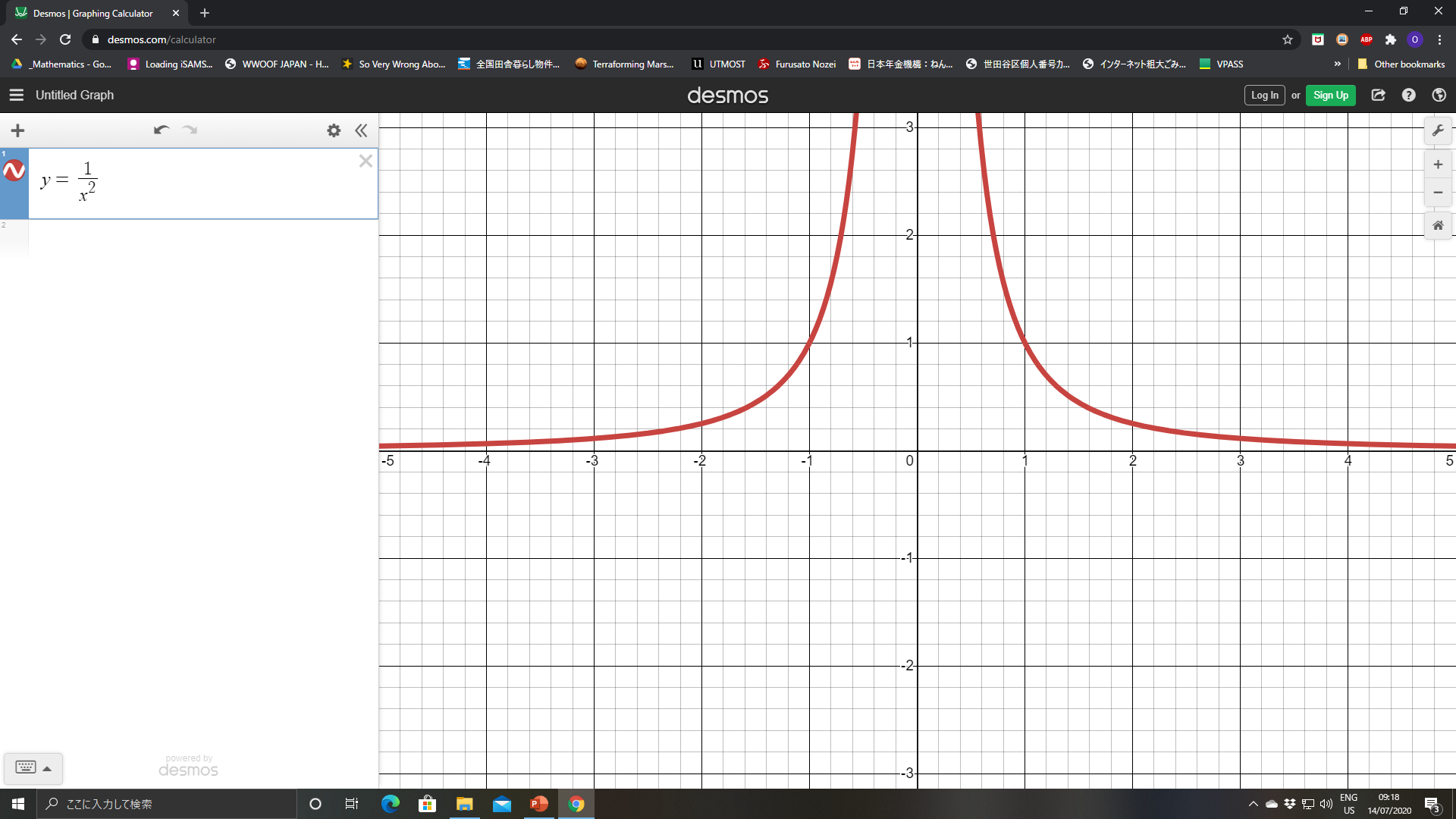 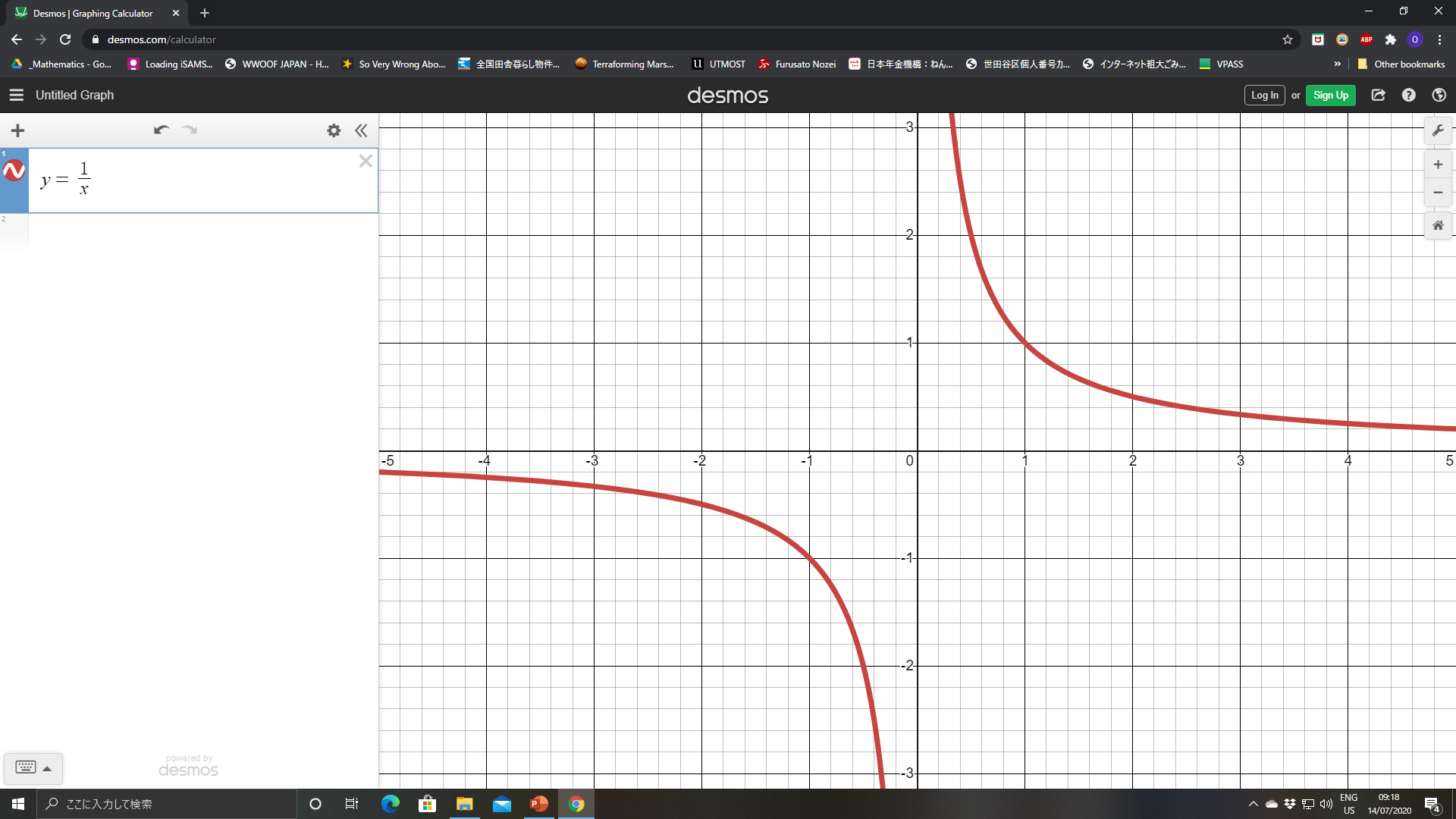 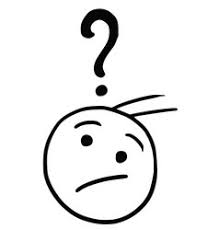 converges and is equal to 1
does not converge
But, it looks like this one should also converge, since the area added on as the upper limit keeps increasing is getting less and less…

 Not always…
3A
Methods in Calculus
You need to be able to calculate improper integrals
Consider this series:
Each term decreases in size, so it feels like the sum should have an upper limit as the number of terms tends to infinity...
Now consider this series:
This sequence will continue adding halves infinitely, so its sum is infinite
But if we compare the two sequences, all the terms in the first one are equal to, or larger than their equivalents in the second one…
 So the top sequence must also have a sum of infinity, even though the terms decrease in size!
3A
Methods in Calculus
You need to be able to calculate improper integrals
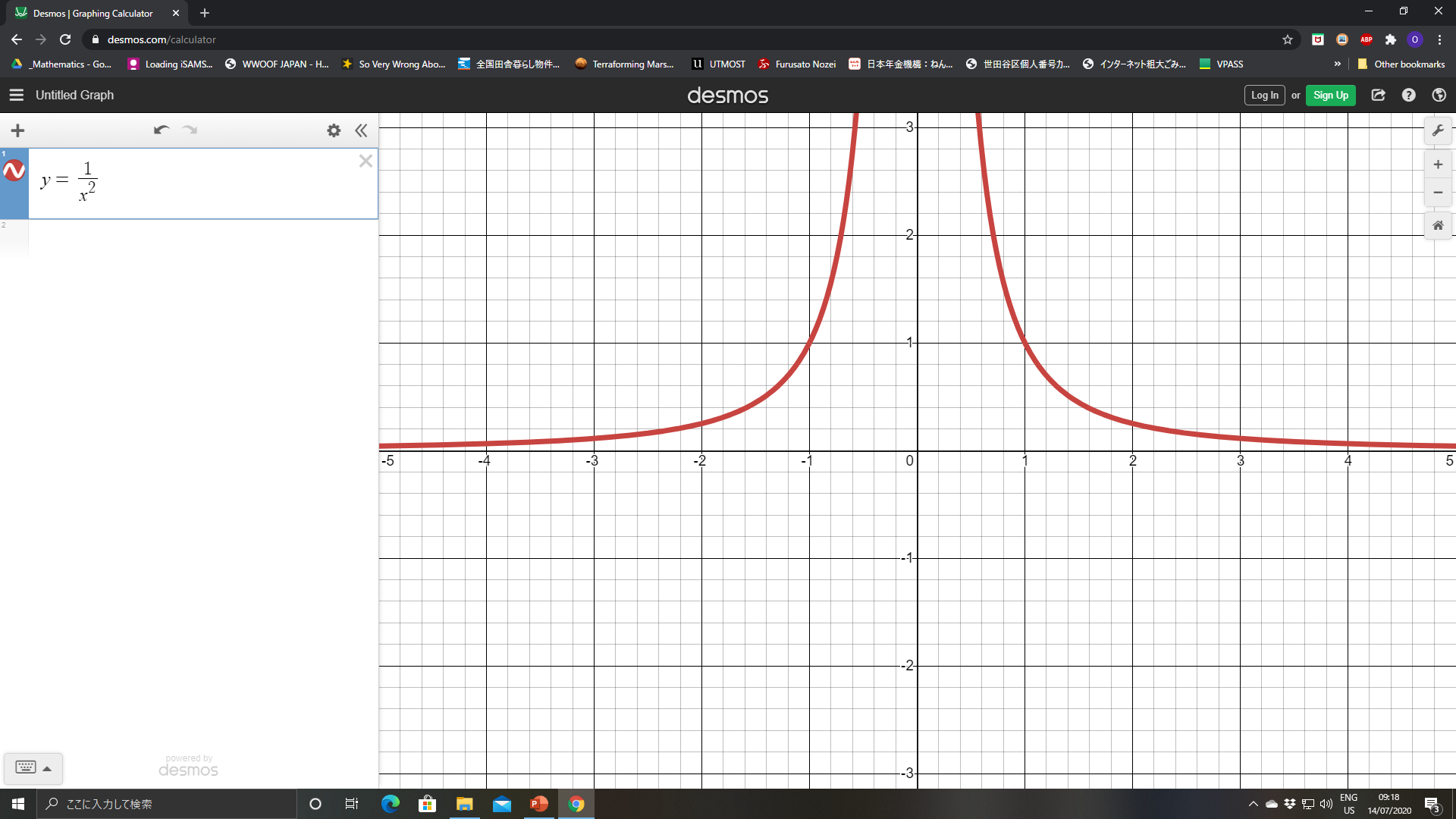 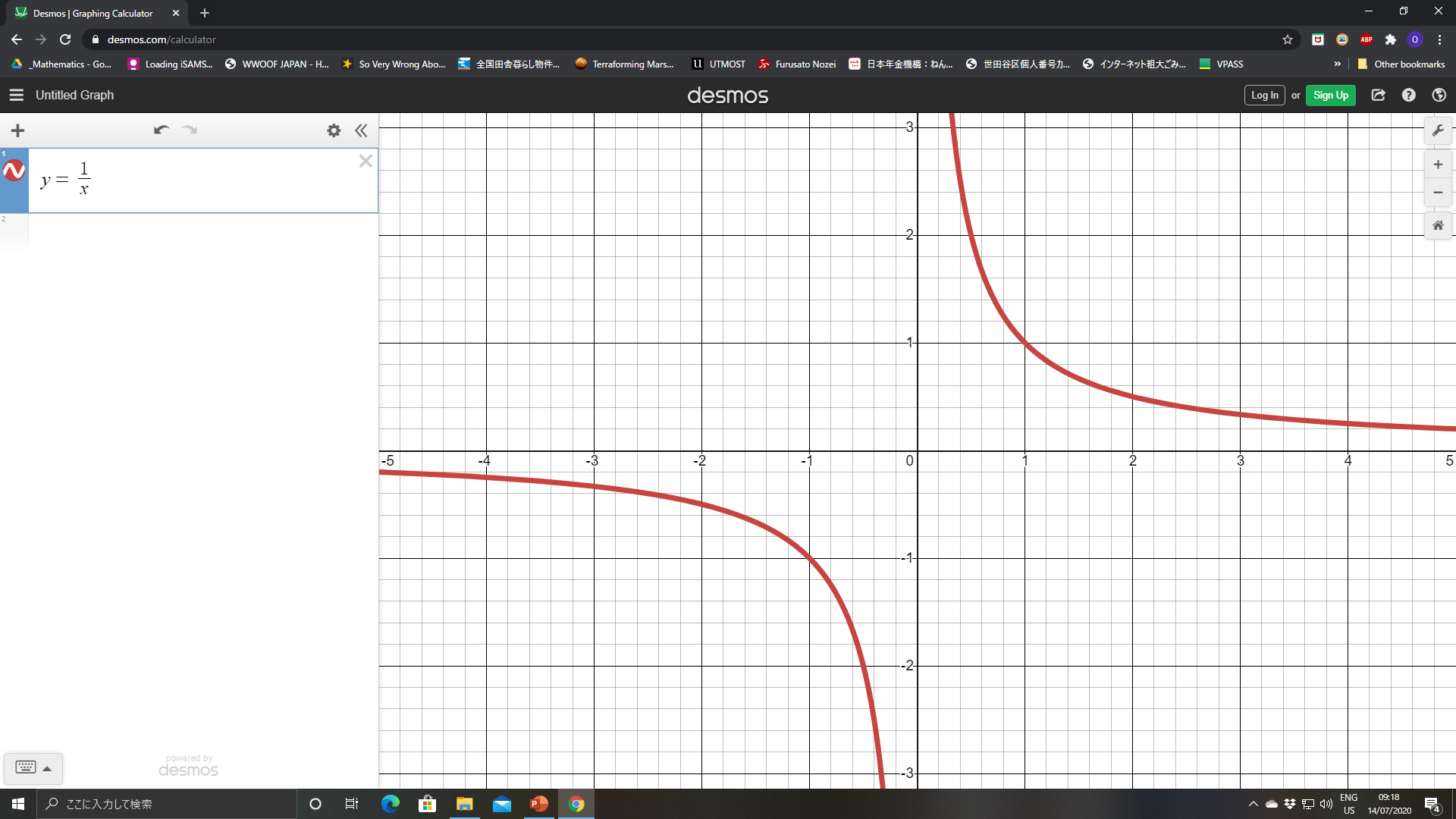 converges and is equal to 1
does not converge
 For example, on this graph, it is possible to choose a value for the upper limit that would make the area enclosed equal to 0.8
 It is also possible to do the same on this graph, to choose a value for the upper limit to give an area of 0.8
 However, on this graph, it is not possible to choose a value for the upper limit that would make the area enclosed equal to 2
 It would be possible to do so on this graph though (although the value chosen might have to be huge!)
3A
Methods in Calculus
Rewrite the RHS for integration (if needed)
Integrate and use a square bracket
Rewrite for substitution (if needed)
Sub in limits and subtract
Simplify
3A
Methods in Calculus
Rewrite the RHS for integration (if needed)
Integrate
Differentiate using the chain rule
Simplify
3A
Methods in Calculus
Rewrite the RHS for integration (if needed)
Integrate
Sub in limits and subtract
Rewrite/work out
Simplify
So                       converges and is equal to 2
3A
Methods in Calculus
3A
Methods in Calculus
Differentiate
Therefore:
Integrate
3A
Methods in Calculus
Integrate and use a square bracket, using our answer in a)
Sub in limits and subtract
Simplify/rewrite
3A
Methods in Calculus
Integrate and use a square bracket, using our answer in a)
Sub in limits and subtract
Simplify/rewrite
 Since both integrals converge, we know that
3A
Methods in Calculus
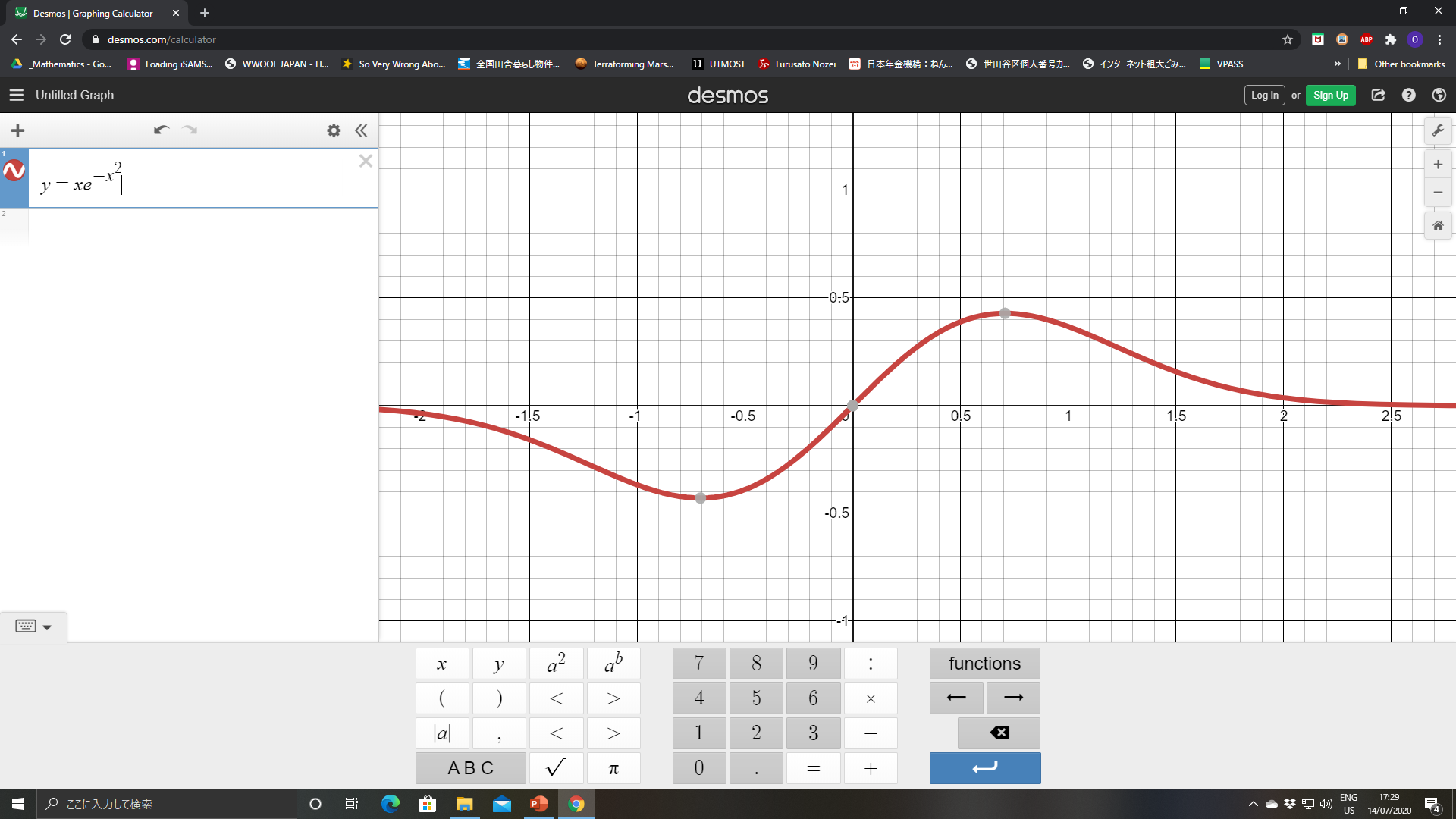 Above is the graph we were working with, and the area under it is shaded…
WARNING!
This question is not asking you for the area under the curve, it is just asking for the value of the integral. These are not the same thing!
3A
Teachings for 
Exercise 3B
Methods in Calculus
Consider the area of a trapezium
The rectangle given will have the same area as the trapezium
Mean height
3B
Methods in Calculus
If the curved line was a section of a graph, the mean height would be the mean value of all the points in that interval

(remember this is basically an infinite number of points!)
Consider a shape with a curved side 
as shown…
Mean height
3B
Methods in Calculus
3B
Methods in Calculus
Simplify the fraction
Differentiate using the chain rule
Rewrite if it helps
Simplify
3B
Methods in Calculus
Sub in limits and subtract
Write as roots
Take out 2 as a factor
3B
Methods in Calculus
Differentiate
3B
Methods in Calculus
3B
Methods in Calculus
Replace terms using the various things we just calculated
To make this integratable, we will need to use partial fractions…
Rewrite  right side
Numerators must be equal
3B
Methods in Calculus
Replace terms using the various things we just calculated
Write using the partial fractions we just calculated
Integrate and use a square bracket
Combine terms using the division law
Sub in values and subtract
Combine again using the division law
Simplify
3B
Methods in Calculus
Simplify the left fraction using the division law. The right part we just worked out…
Simplify
3B
Methods in Calculus
Write as two separate integrals
We already know the value of the first part from a)
Integrate the right part and use a square bracket
Sub in limits and subtract
3B
Methods in Calculus
Simplify left fraction, and we know the value of the integral
Simplify
3B
Methods in Calculus
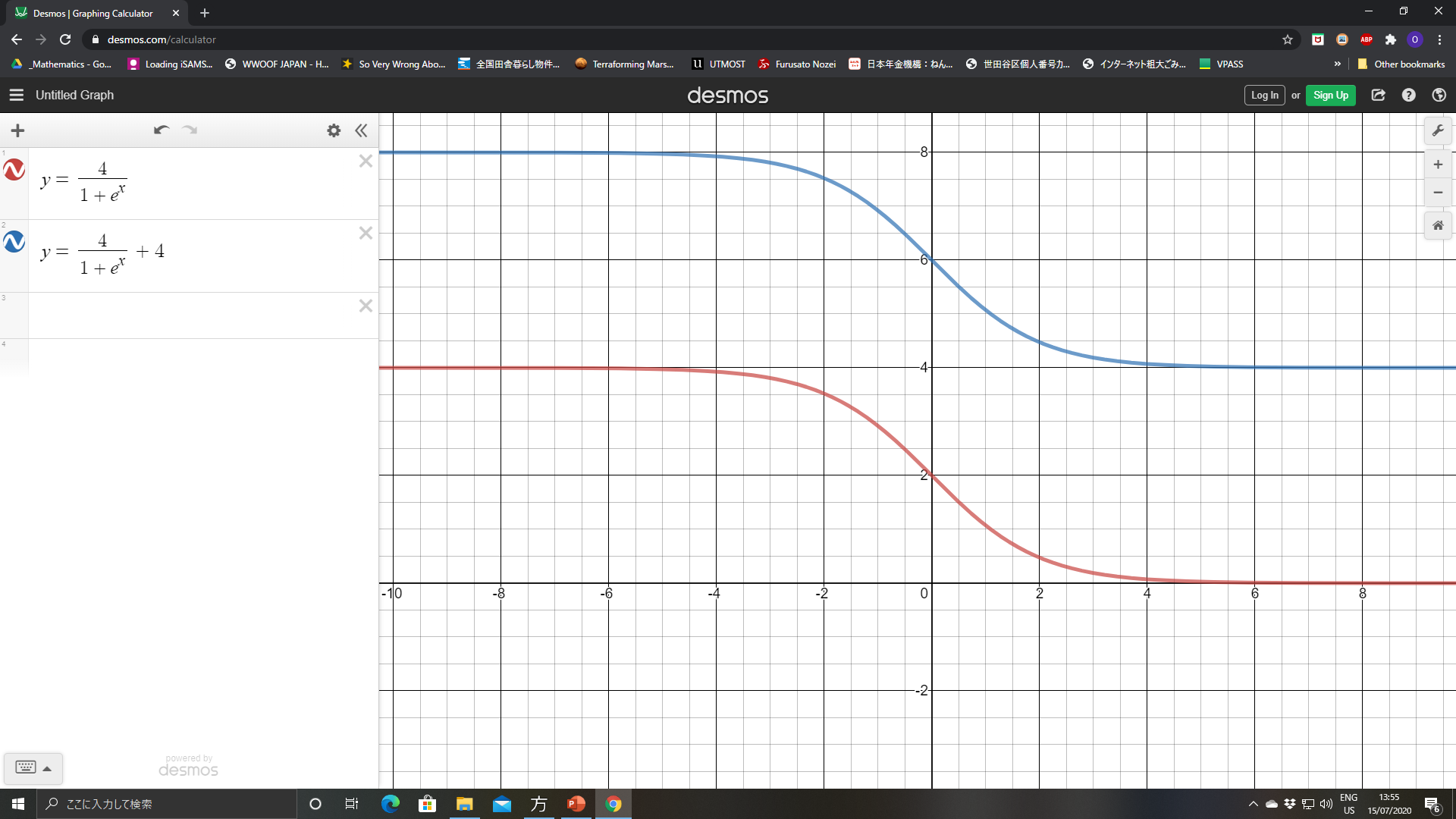 3B
Methods in Calculus
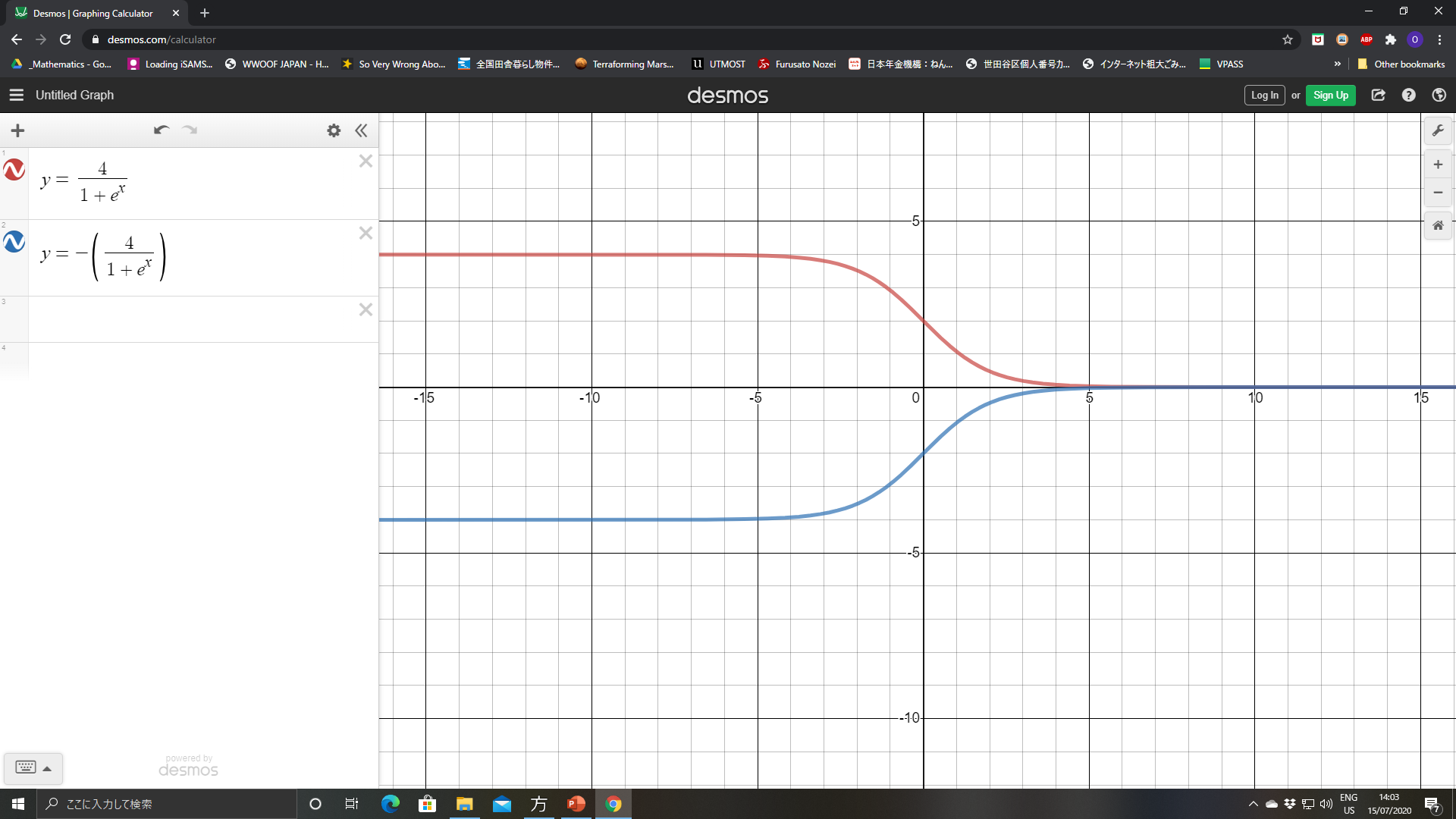 3B
Methods in Calculus
(Since all the values in the interval have been multiplied by -1)
3B
Teachings for 
Exercise 3C
Methods in Calculus
Take sine of both sides
Simplify right side
Differentiate implicitly
Square root both sides
3C
Methods in Calculus
Therefore…
Differentiate implicitly
You are given all the results above in the formula booklet!
3C
Methods in Calculus
Rewrite…
Differentiate implicitly
3C
Methods in Calculus
Differentiate using the result above
Now we can use the chain rule
Combine
Differentiate
3C
Methods in Calculus
Rewrite
Differentiate. You will need to do this implicitly for the left, and use the quotient rule for the right
Differentiate
Differentiate
Sub in values
Simplify
3C
Methods in Calculus
Rewrite
Differentiate. You will need to do this implicitly for the left, and use the quotient rule for the right
Square the fraction in the bracket
Expand the double bracket on the denominator
Simplify the denominator
3C
Methods in Calculus
Rewrite
3C
Methods in Calculus
Rewrite
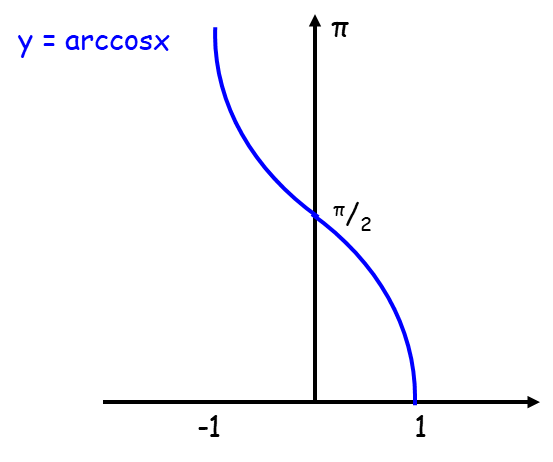 3C
Methods in Calculus
Rewrite
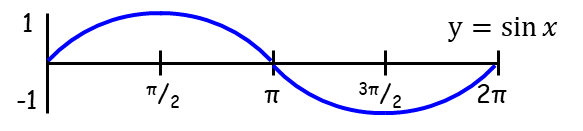 3C
Methods in Calculus
Rewrite
It is really important that you show this, rather than just assuming/trying to gloss over the explanation!
3C
Teachings for 
Exercise 3D
Methods in Calculus
Use the inverse of the rule above (don’t forget +c)
3D
Methods in Calculus
Looks a bit like this…
 This is our target
Using the results from the previous section, you can integrate with inverse trigonometric functions

Find the integral:
The results you have just seen are given in the formula booklet, but you also need to know how to derive them!
Integrate using the reverse of the rule above
3D
Methods in Calculus
Take 4 out as a factor
3D
Methods in Calculus
Take out 9 as a factor on the denominator
Simplify
3D
Methods in Calculus
Take out 4 as a factor on the denominator
Simplify
3D
Methods in Calculus
Sub in limits and subtract
The fractions can be simplified
Calculate the inner part
Calculate
3D
Methods in Calculus
In some cases you will need to split a fraction into several terms and integrate each in a different way…
Differentiate
Rewrite for integration
Rearrange
Integrate
Simplify
3D
Methods in Calculus
In some cases you will need to split a fraction into several terms and integrate each in a different way…
Take 4 out as a factor from the integral
Take out 4 as a factor inside the square root
3D
Methods in Calculus
In some cases you will need to split a fraction into several terms and integrate each in a different way…
Simplify
3D
Methods in Calculus
In some cases you will need to split a fraction into several terms and integrate each in a different way…
Replace with the integrals we calculated
3D
Teachings for 
Exercise 3E
Methods in Calculus
Factorise the denominator
We need to write this using partial fractions…
So in partial fractions, it will be the following:
3E
Methods in Calculus
Factorise the denominator
Replace using the partial fractions we worked out
Combine using the division law
Simplify
3E
Methods in Calculus
Factorise the denominator
We need to write this using partial fractions…
Expand brackets
Now we can compare the coefficients of each term on both sides
So in partial fractions, it will be the following:
Constant term
Divide by 9
3E
Methods in Calculus
Factorise the denominator
Replace using the partial fractions we just worked out
Rewrite
Multiply all by 9
Write the second fraction as two separate ones
We need to integrate each of these terms separately…
3E
Methods in Calculus
This is a standard result
3E
Methods in Calculus
Differentiate using the rule mentioned above
This is double what we want, so the starting value should be halved
3E
Methods in Calculus
Take 9 out as a factor from the integral
Simplify
3E
Methods in Calculus
We now know these integrals
Expand the bracket
Look at the target – we need to find a way to group the first 2 terms, so they will need to have the same coefficient
Use the power law
Group the first 2 terms using the division law
3E
Methods in Calculus
You can also integrate using partial fractions, in more complex situations than in the regular Maths course

a) Express the following as partial fractions
Factorise the denominator
We need to write this using partial fractions…

 Since the numerator has a higher/equal power than the denominator, this is an improper fraction and a constant can be taken out
Expand
Group like terms
3E
Methods in Calculus
You can also integrate using partial fractions, in more complex situations than in the regular Maths course

a) Express the following as partial fractions
Factorise the denominator
We need to write this using partial fractions…

 Since the numerator has a higher/equal power than the denominator, this is an improper fraction and a constant can be taken out
Expand
Group like terms
3E
Methods in Calculus
You can also integrate using partial fractions, in more complex situations than in the regular Maths course

a) Express the following as partial fractions
Factorise the denominator
We need to write this using partial fractions…

 Since the numerator has a higher/equal power than the denominator, this is an improper fraction and a constant can be taken out
Expand
Group like terms
3E
Methods in Calculus
You can also integrate using partial fractions, in more complex situations than in the regular Maths course

a) Express the following as partial fractions
Factorise the denominator
We need to write this using partial fractions…

 Since the numerator has a higher/equal power than the denominator, this is an improper fraction and a constant can be taken out
Expand
Group like terms
3E
Methods in Calculus
You can also integrate using partial fractions, in more complex situations than in the regular Maths course

a) Express the following as partial fractions
Factorise the denominator
We need to write this using partial fractions…

 Since the numerator has a higher/equal power than the denominator, this is an improper fraction and a constant can be taken out
Expand
Group like terms
Comparing constants
3E
Methods in Calculus
You can also integrate using partial fractions, in more complex situations than in the regular Maths course

a) Express the following as partial fractions
Factorise the denominator
We need to write this using partial fractions…

 Since the numerator has a higher/equal power than the denominator, this is an improper fraction and a constant can be taken out
Replace A-E with the values we worked out
Rewrite the second fraction
3E
Methods in Calculus
You can also integrate using partial fractions, in more complex situations than in the regular Maths course

a) Express the following as partial fractions




b) Hence, find:
Replace with the partial fractions we worked out
Separate the fractions as in the previous example
Take out the numerator as a factor on ones that will use the above rules
Integrate
Simplify
Simplify more
Division law
3E